COVID-19’s impact on cannabis use: Can we trust retrospective cross-sectional data?

Sara J. Bartel1, Simon B. Sherry1, & Sherry H. Stewart1-3
1Department of Psychology and Neuroscience 2Department of Psychiatry  3Department of Community Health and Epidemiology
70 participants who use alcohol and cannabis and are part of an ongoing longitudinal study
Mean age = 22.03 (range = 19-25). Men=24; Women=45; Other= 1.


Substance use measure
Author-compiled COVID-19 questionnaire


Surveys completed March 23rd-June 5th, 2020 
Participants’ pre-pandemic substance use extracted from previous time point four months earlier.
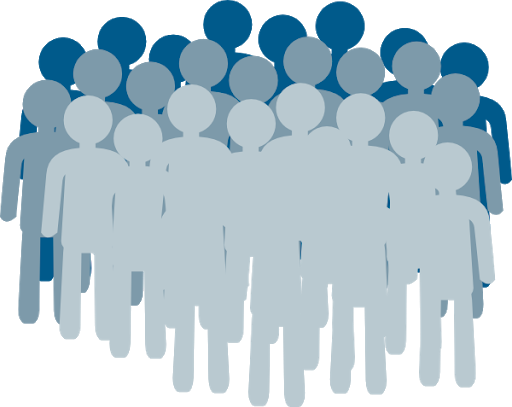 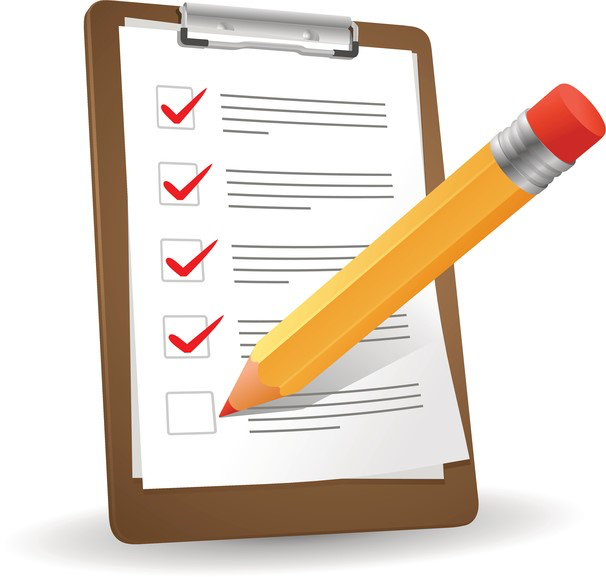 Actual Cannabis Quantity
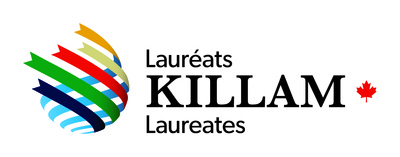 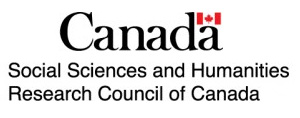 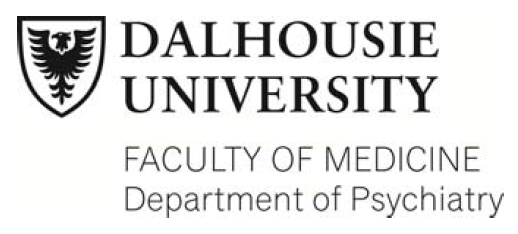